Chongqing University of Technology
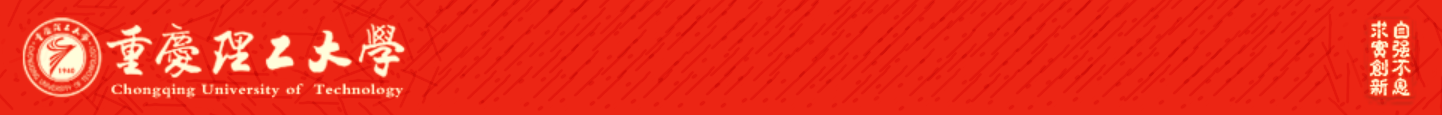 ATAI
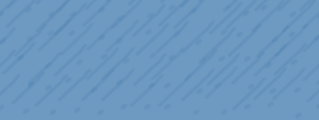 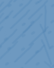 Advanced Technique of Artificial  Intelligence
Chongqing University of Technology
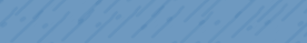 Relational Graph Attention Network for Aspect-based Sentiment Analysis
(ACL-2020)
Reported by Ling Zhu
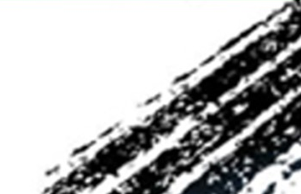 1
Chongqing University of Technology
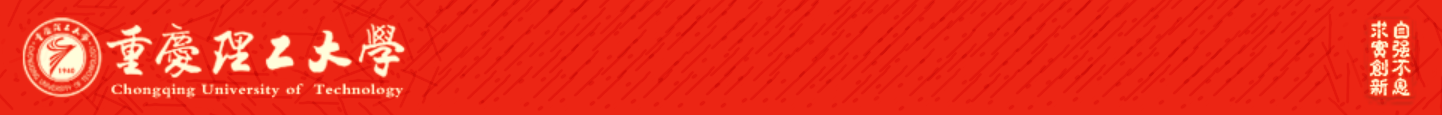 ATAI
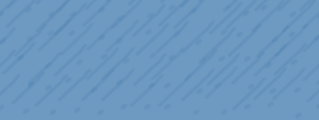 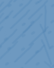 Advanced Technique of Artificial  Intelligence
Chongqing University of Technology
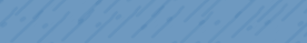 1. Introduction
2. Innovation
3. Method
4. Experiments
5. Conclusion
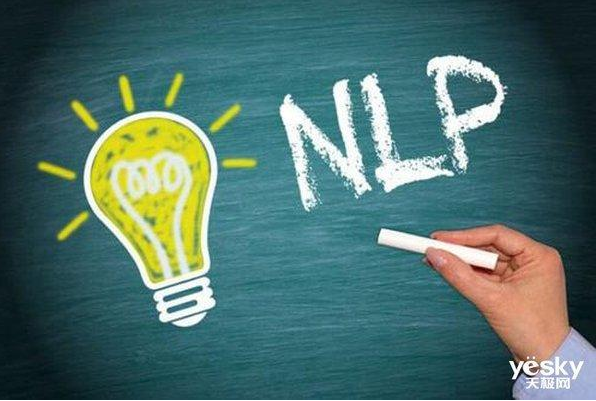 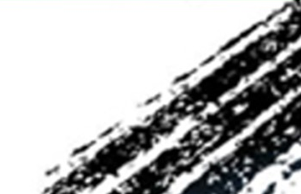 2
Introduction
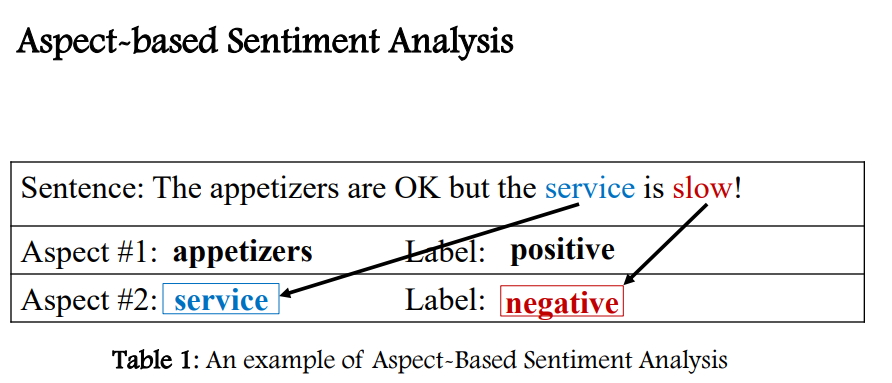 Introduction
previous methods:
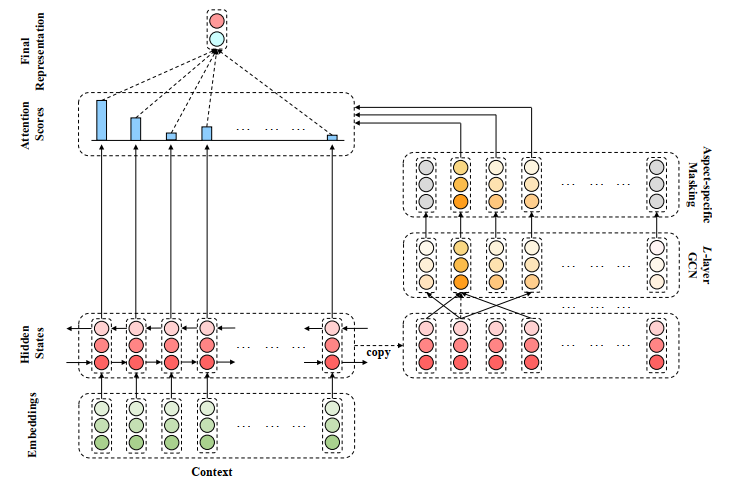 Aspect-based Sentiment Classification with Aspect-specific Graph Convolutional Networks,EMNLP,2019
Introduction
attention-based LSTM
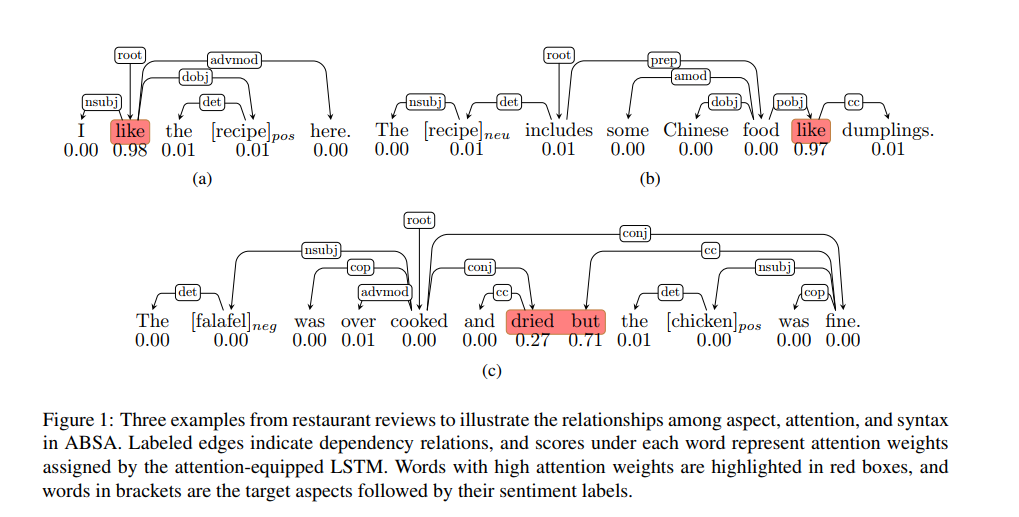 Introduction
Current issues:
Opinion words are far from aspect words
One sentence contains multiple aspects(1-N) with different sentiments,
     which may confuse the models
aspect
Example 1: So delicious was the noodles but terrible vegetables

Example 2: great food but the service was dreadful
Motivation
an aspect-oriented tree structure by reshaping and pruning ordinary dependency trees to focus on the target aspects 
a new GAT model to encode the dependency relations and to establish the connections between aspects and opinion words
Approach
Dependency tree
Aspect-based dependency tree
Step1: First, a dependency tree is obtained using a parser
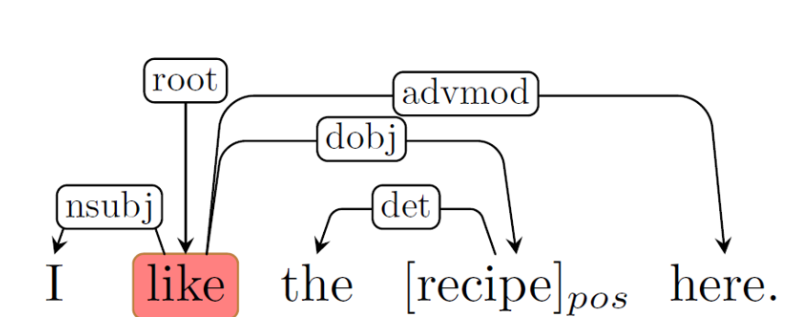 Approach
Dependency tree
Aspect-based dependency tree
Step2: Second, we place the target aspect at the root
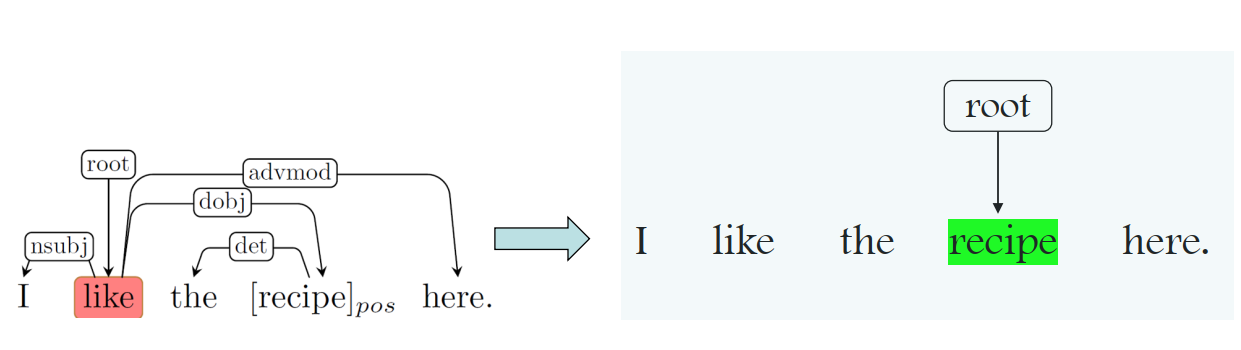 Approach
Dependency tree
Aspect-based dependency tree
Step3: we set the nodes with direct connections to the aspect as the children,
for which the original dependency relations remain unchanged
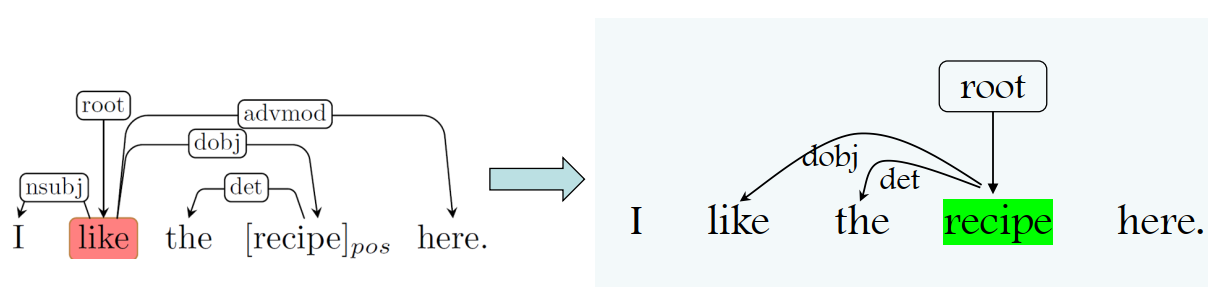 Approach
Dependency tree
Aspect-oriented dependency tree
Step4: other original dependency relations are discarded,and instead,
we put a virtual relation “n:con"(n connected) from each node to the aspect.
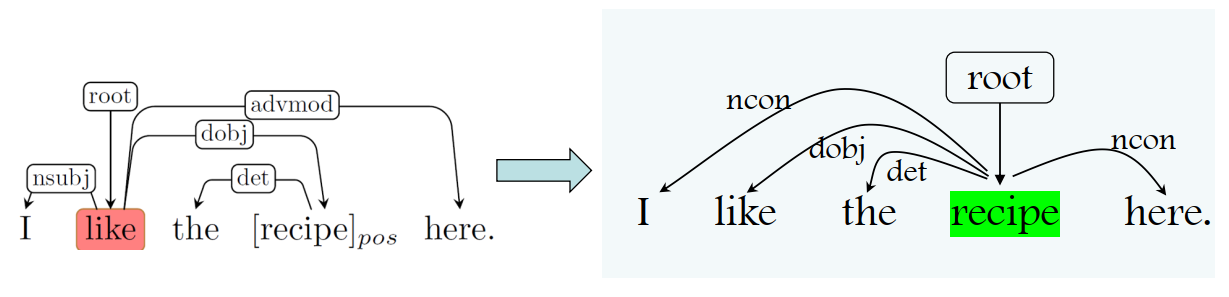 Approach
Aspect-Oriented Dependency Tree
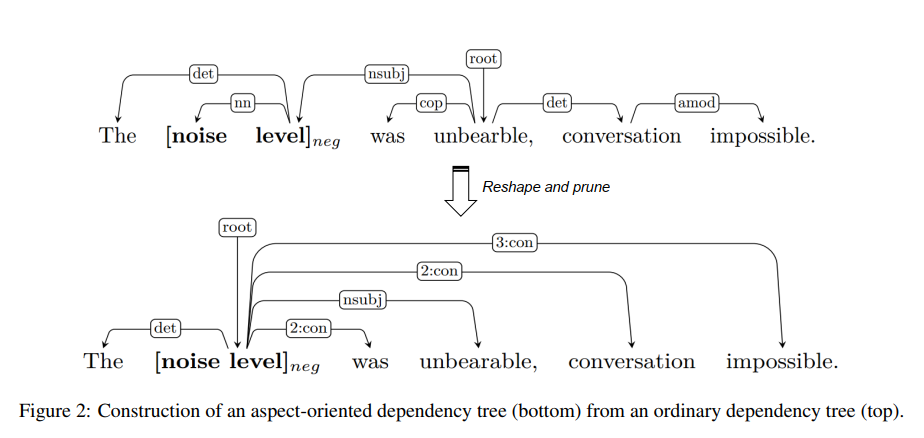 Approach
Graph Attention Network
Relational Graph Attention Network
[Speaker Notes: Graph Attention Networks ,ICLR,2018]
Approach
Graph Attention Network
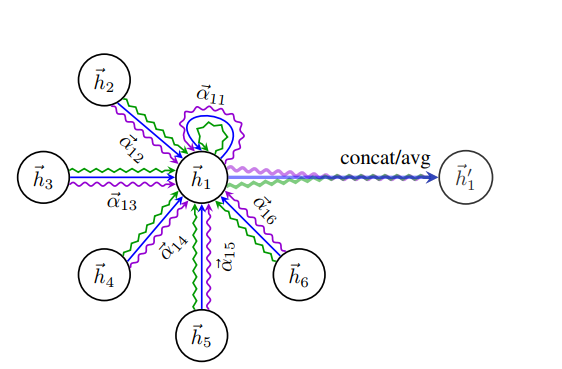 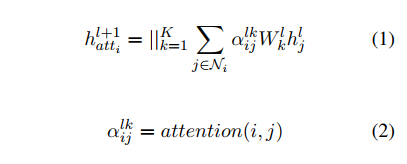 Graph Attention Networks ,ICLR,2018     https://arxiv.org/pdf/1710.10903
[Speaker Notes: Graph Attention Networks ,ICLR,2018]
Approach
Relational Graph Attention Network
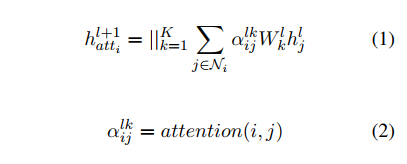 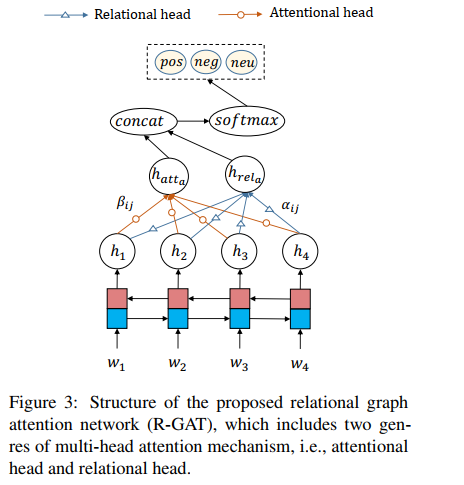 K:multi head nums
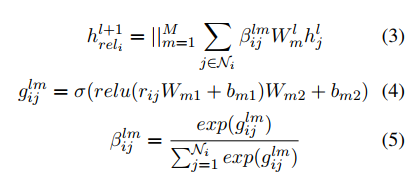 M:relation nums
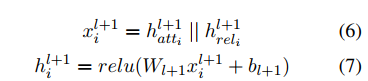 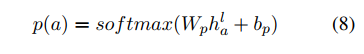 Experiments
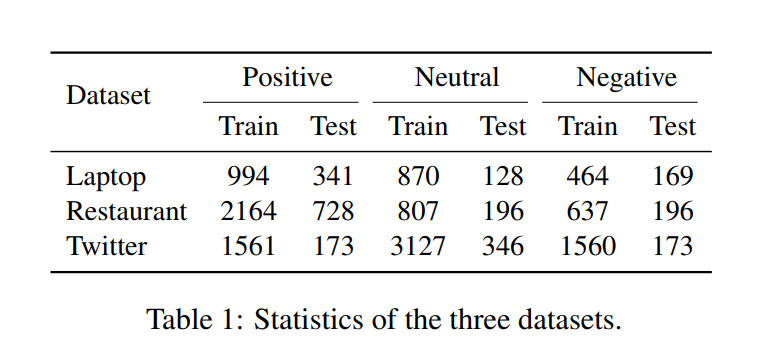 Experiments
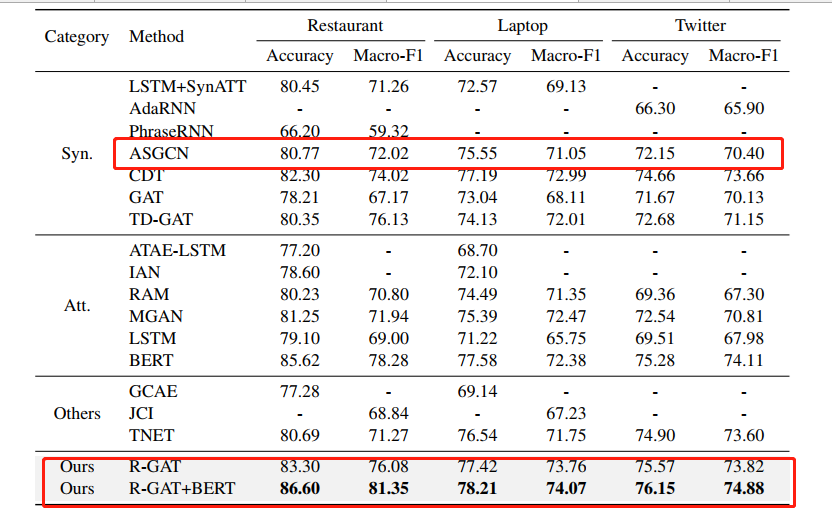 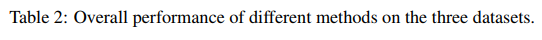 Experiments
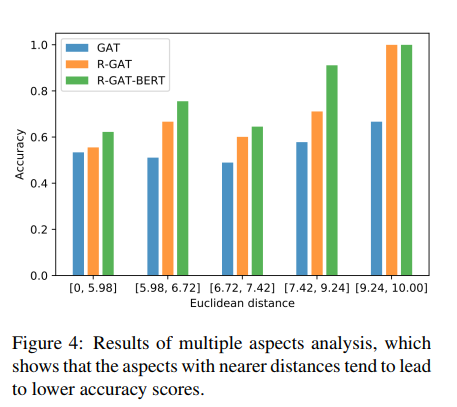 Experiments
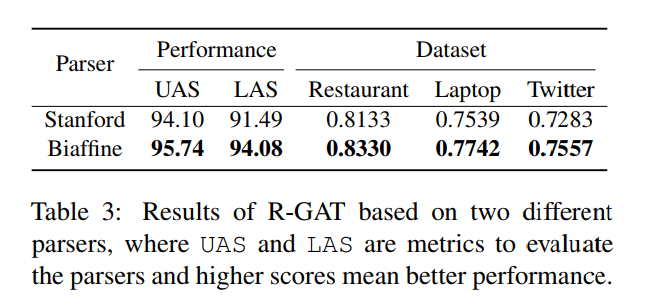 Experiments
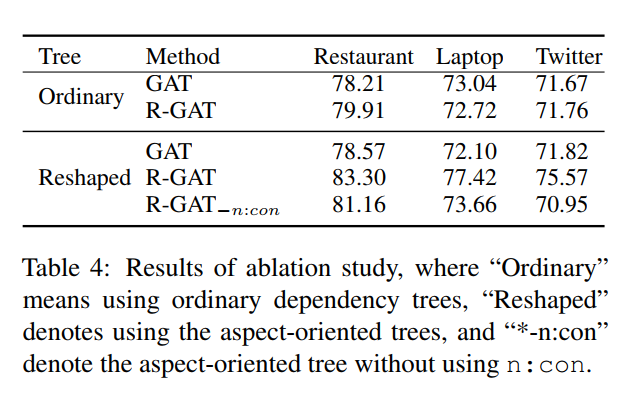 Experiments
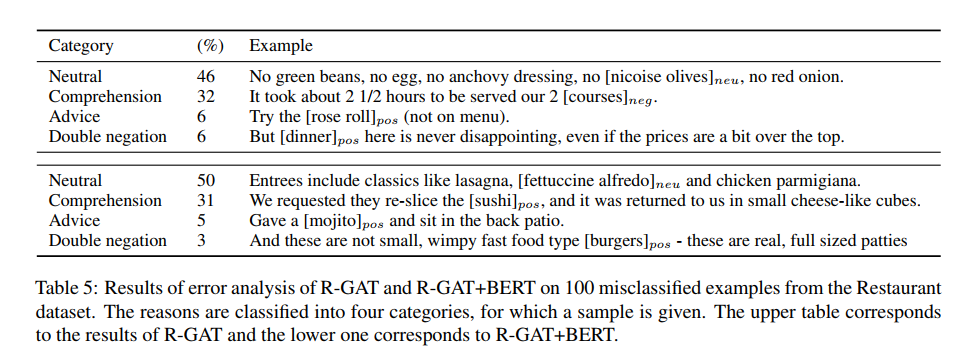 Conclusion
1. first defined a novel aspect-oriented dependency tree structure by     reshaping and pruning an ordinary dependency parse tree to root it at a target aspect 2.encode the new dependency trees with our relational graph attention network (R-GAT) for sentiment classification
Thanks